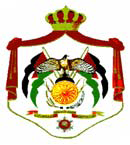 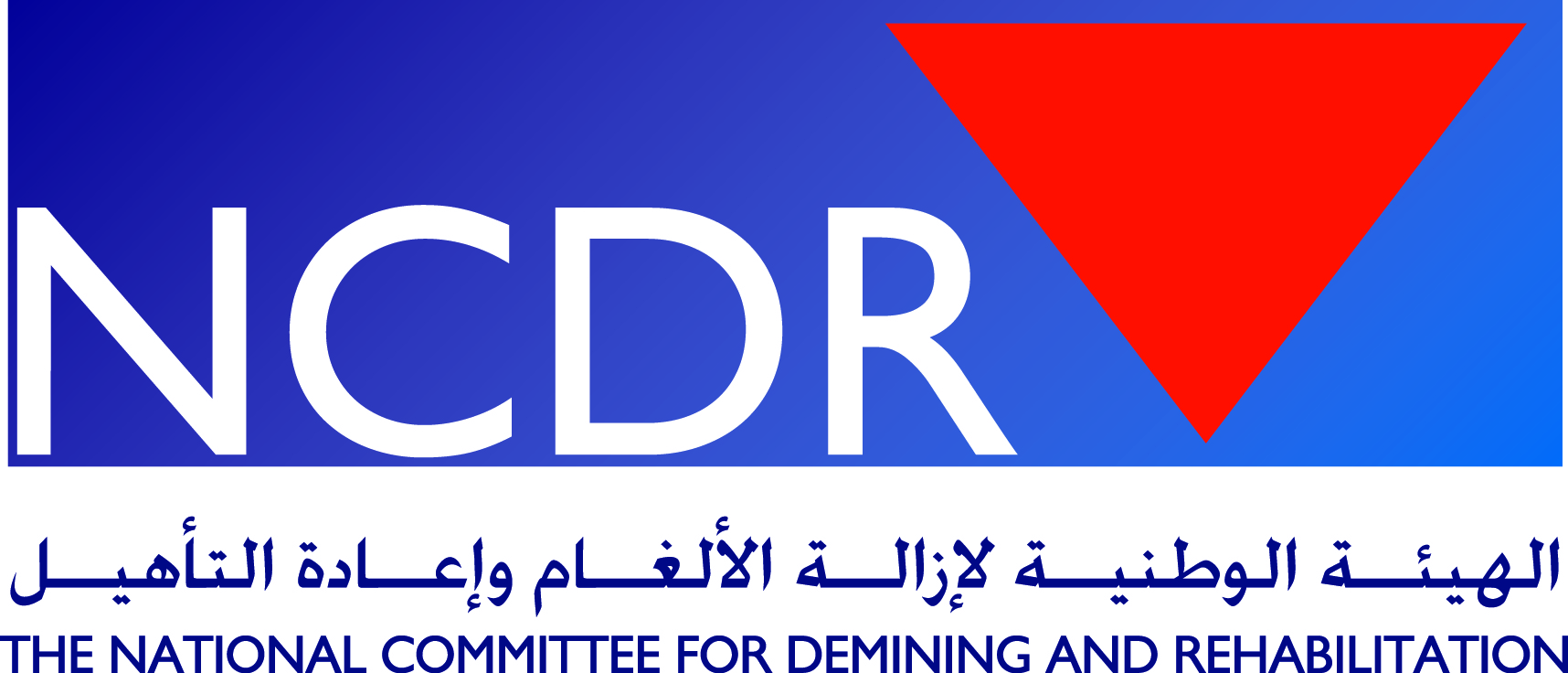 Jordan Case Study:From Military to Civilian NGO-led mine action
Mine Action Planning Workshop
Bogota, Colombia 

10 June, 2009
What is a Mine Action Partnership?
Mine Action Partners, in a spirit of cooperation, agree to carry out a mine action program; and contribute to it by combining resources, knowledge or activities; and share its achievements or failures.
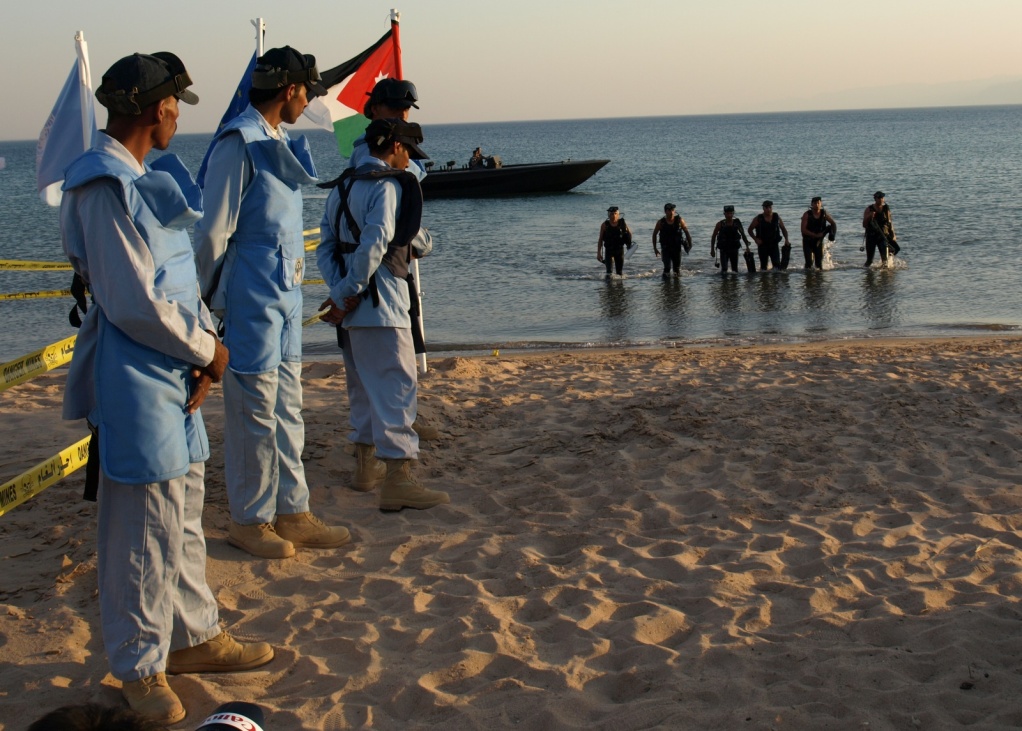 History of Mine Action in Jordan
H.M. King Hussein bin Talal tasked JAF with mine clearance in 1993
1 year before peace treaty with Israel
4 years before AP Mine Ban Convention 
Military-led Mine Action 
Humanitarian demining aim
Challenges faced by Military-led Mine Action
Limited resources
(Funds, Machinery, Equipment, PPE …)
No capacity development 
No access to international advancements in mine clearance  
Limited support from International Community 
Productivity slow 
Article 5 Mine Clearance Deadline Approaching
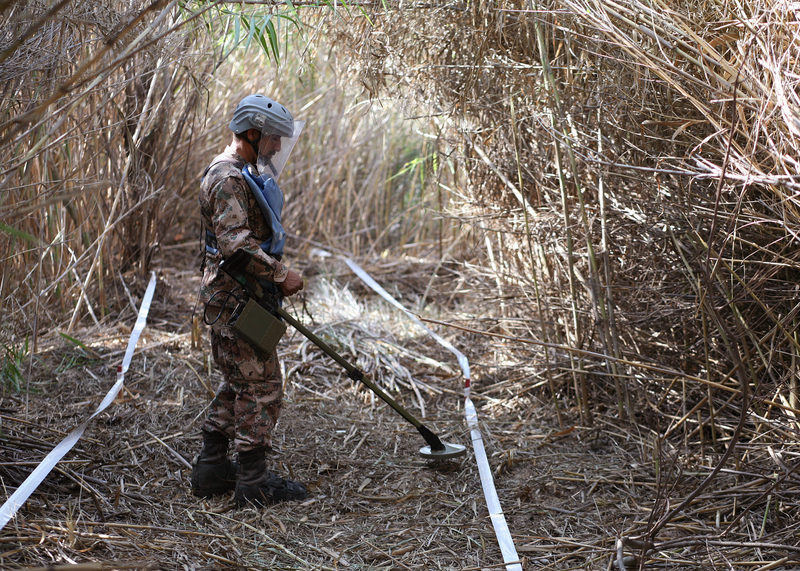 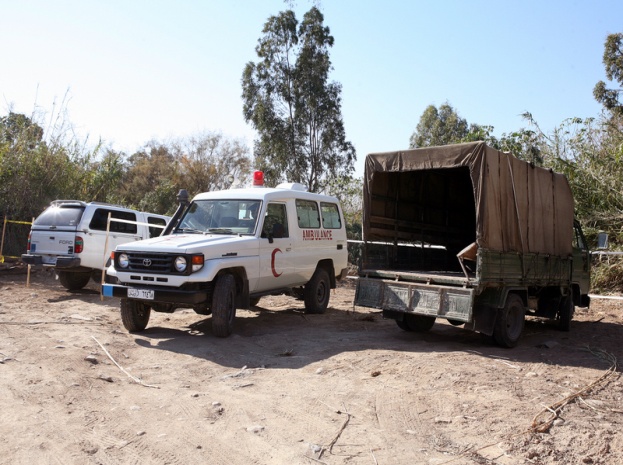 A New Approach
National Program
Local Ownership
Clear & Committed Leadership
Establish NCDR as National Mine Action Center (NMAC)
NCDR Law No. (34)
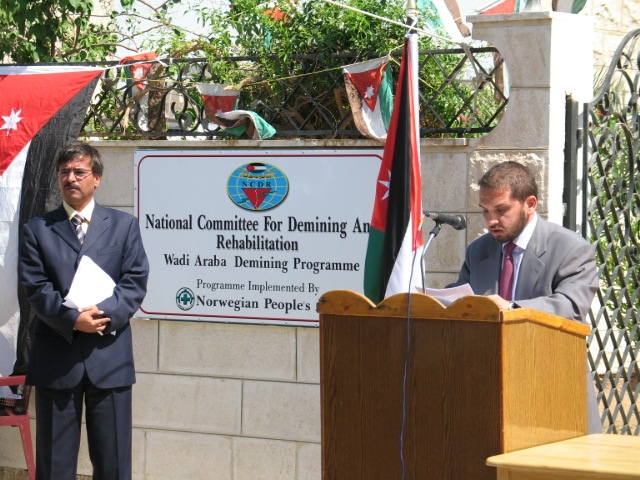 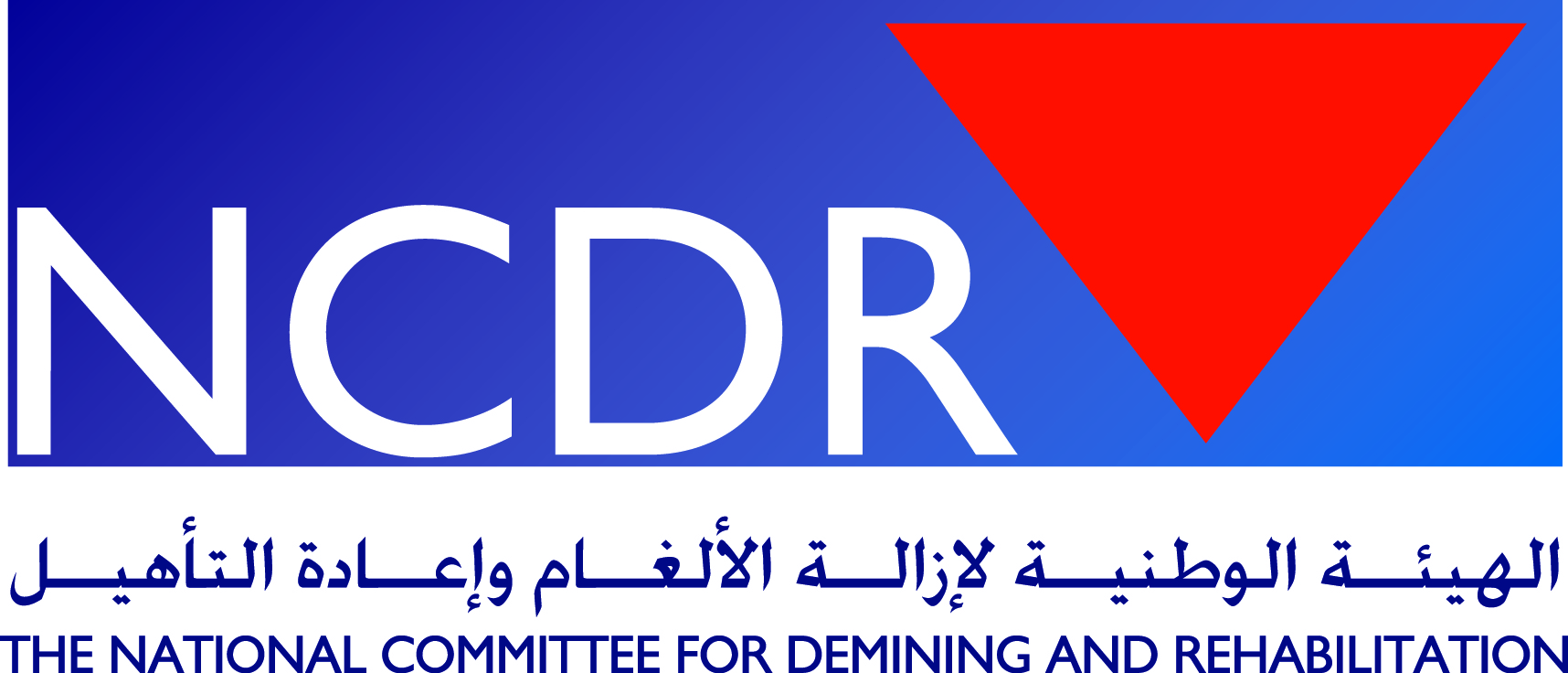 The Role of NCDR as NMAC
Overall Management 

Planning & Coordinating 

Supervising & Liaising

Government Support - Under Prime Minister’s Office

Focal Point for International and Domestic Stakeholders 

Working Relationship with Key Line Ministries: 
    (Foreign Affairs, Planning, International Cooperation, Finance, Defense)
Key Points for Cooperation Between Military and NCDR
Communication
Involvement in planning 
Coordination in clearance activities
Regular updates to REC Chief of Staff
Support work of REC: resources, equipment, training 
Hire former REC officers
Quality Assurance/ Quality Control Role 
Tasked with North Shuna Mine Clearance Project
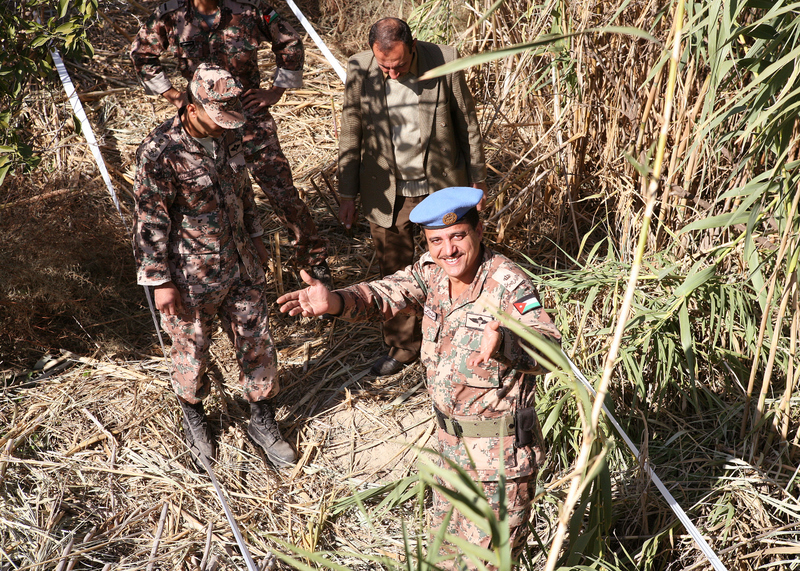 Military: Mine Clearance Partner
North Shuna Mine Clearance Project: 
Retained Demining Role
Guidance and Supervision from NCDR
International & National Mine Action Standards
Increased credibility
Safer working environment
Increased resources through NCDR
Building trust
Completed ahead of schedule and under budget
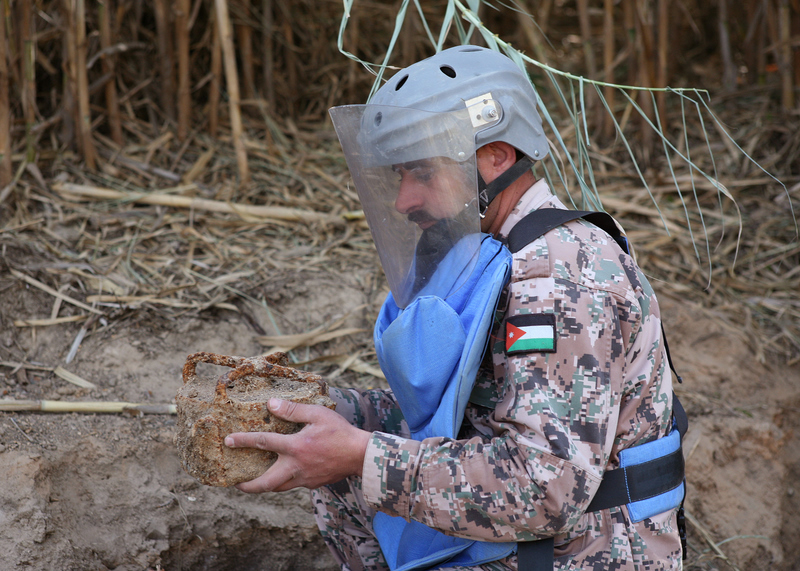 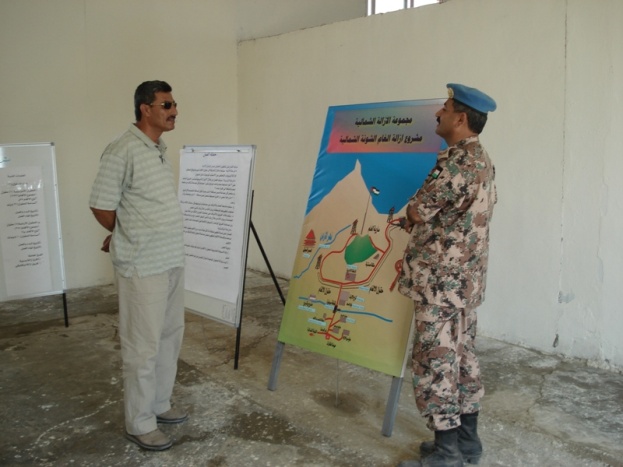 Key Ingredients for Success
Determination
Ownership
Leadership 
Vision
Confidence
Momentum
Success!
Planning & execution 
of Mine Action projects 
is  easier and more predictable 
with multi-year commitments 
from donors
Network of Partnerships
Gov’t of Jordan 
International Partners
Local NGOs
Military
Financial
Political
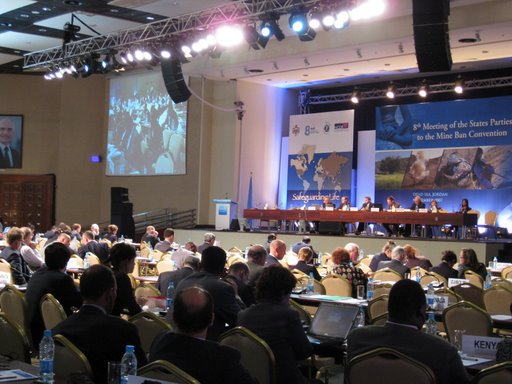 International Partnerships
Capacity Development Objective: 

To develop key policy and strategic planning instruments that were limiting mine action's partnership base.
Identify Mine Action as development and humanitarian issue not engineering issue
Broad partnership base needed 

Ministry of Planning and International Cooperation
UNDP
How to Increase Partnership Base
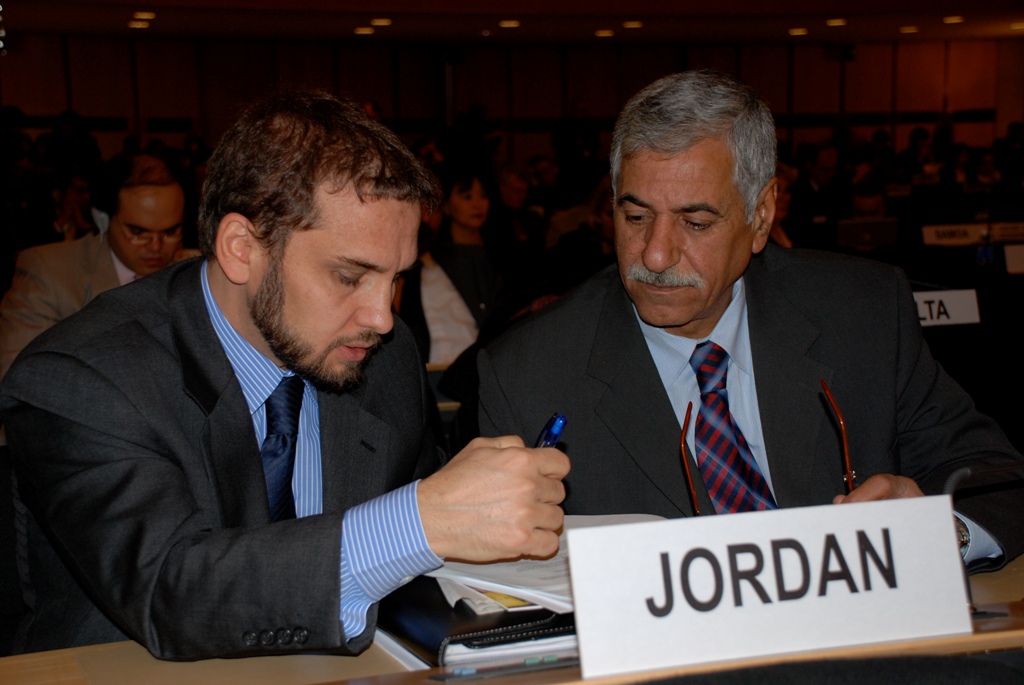 Lobbying
Explaining Mine Action 
Bigger Issues: 
	More than demining
Address the pillars of Mine Action to reduce poverty and suffering: 
SVA
MRE
Universalization
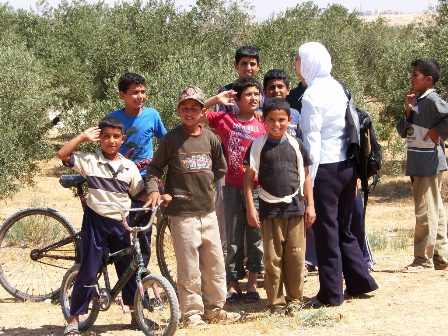 National Mine Action Plan2005 - 2009
First time for integrated national plan
Broader development and international legal obligations 
Mine Ban Convention
Mine Action was clear for potential donors
Expanded International partners base

Mobilized funds doubled in 2 years

Greater domestic support from Government and Civil Society as a result
International Technical Partners & NGOs
UN Agencies: UNDP, UNICEF 
Geneva International Centre for Humanitarian Demining (GICHD)
Implementation Support Unit (ISU)
James Madison University (JMU)
ICRC
Norwegian People’s Aid
Royal Engineering Corps
Mines Advisory Group
Other countries’ Militaries 
	(Belgium, Canada, Switzerland, France…) 
Centre for Disease Control (CDC) 
Cranfield University
Domestic Partners
Survivor Corps 
Royal Medical Services
Jordan Red Crescent Society 
Hashemite Commission for Disabled Soldiers
Higher Council for the Affairs of Persons with Disabilities
Lifeline for Consultancy and Rehabilitation
Donors and Partners
5 Key Things for Successful Mine Action Partnerships
Strong local leadership
Political will 
Bureaucratic Support
Clear vision and robust coordination
Transparency
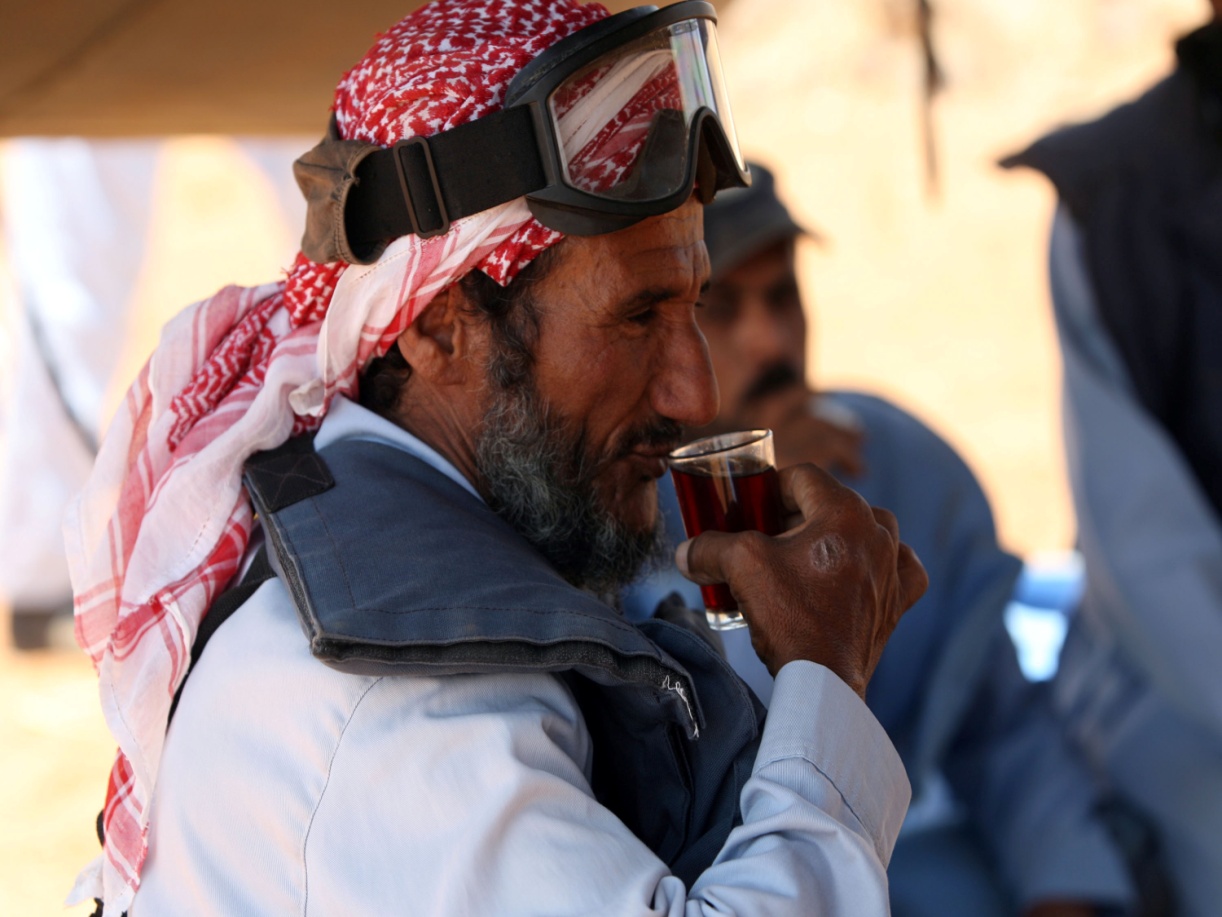 Thank You for Your Attention